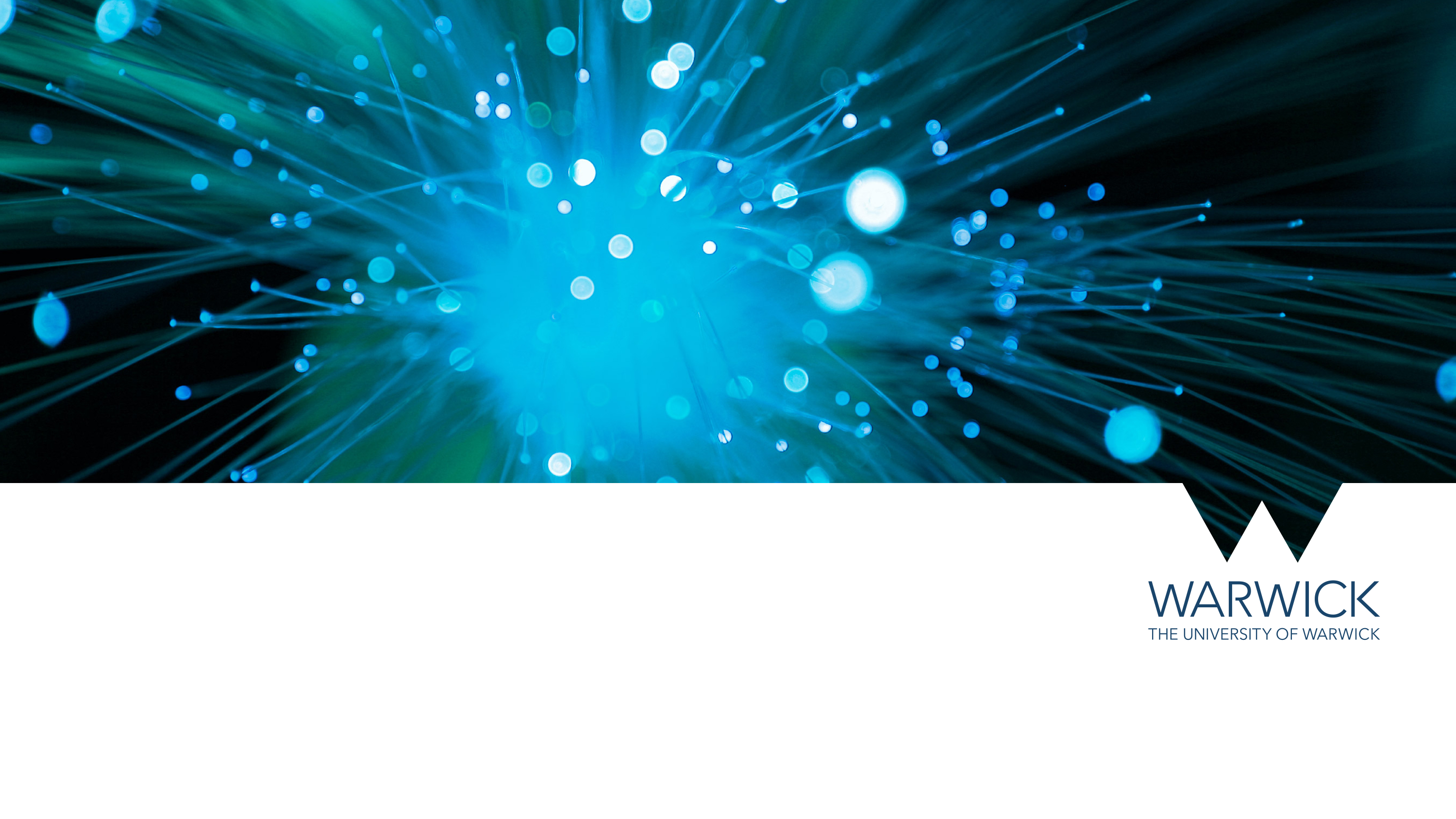 Sensory Study at the Library
‘Inspired ideas from the sharp end’ CSG UK
Wednesday 27th February 2019- University of Leicester
Library Disability Support Officer post created in response to government DSA cuts.
Remit included development of the physical library space, including our Accessible Study Rooms.
Accessible Study Rooms are individual study rooms bookable by students registered with the University’s Disability Services.
Attendance of CSG UK 2016 Annual Conference.
“Equipping customer services staff to provide accessible and inclusive services”
Background
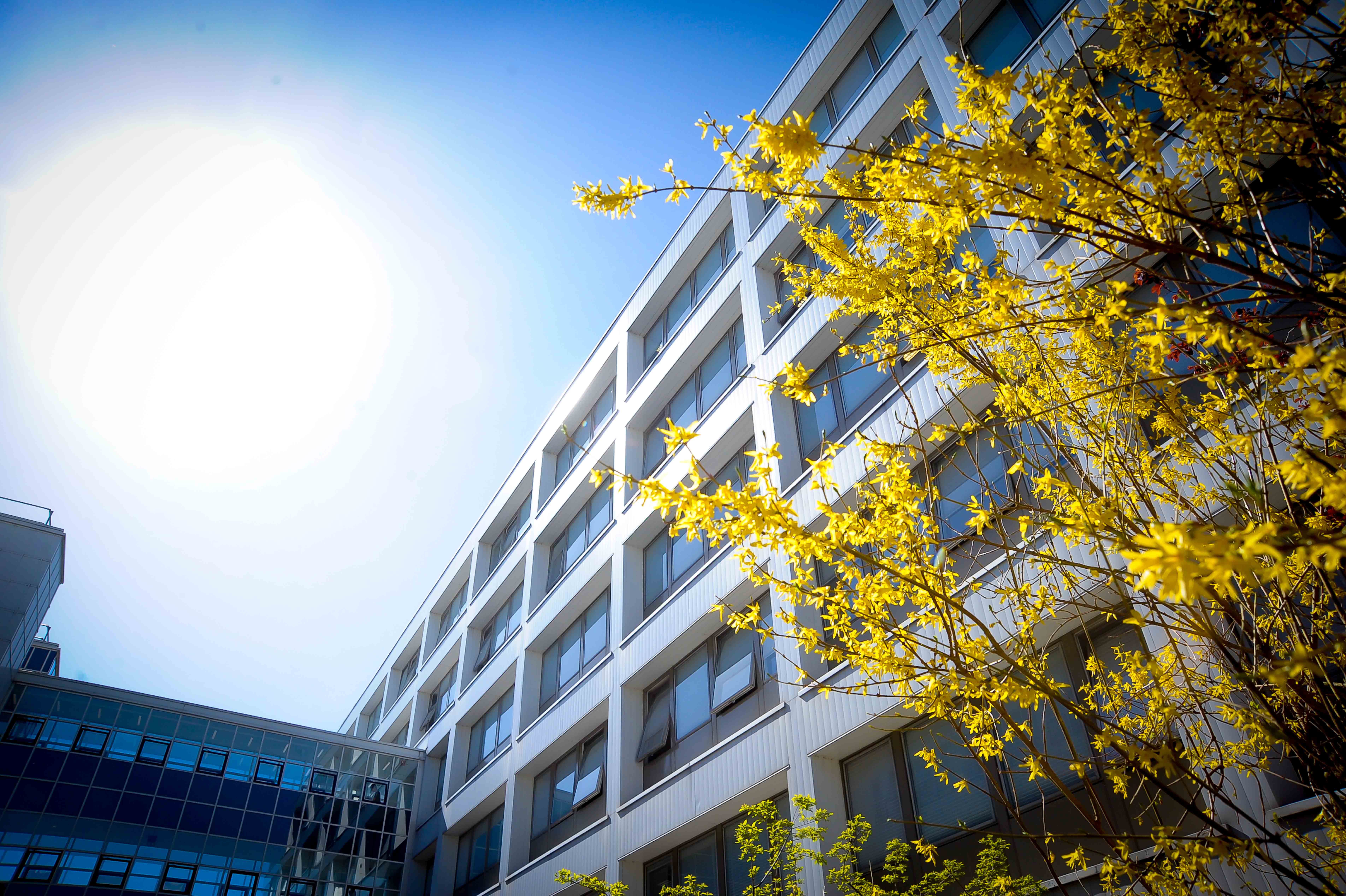 Accessible Study Room- Before
Busy carpets
White or bright blue walls
White desks
Fluorescent lighting (automatic in some rooms)
Noticeboards behind the desks
Poor student feedback
After
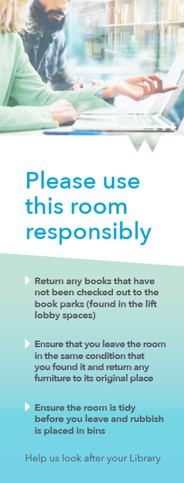 Wood finish desks
Plain charcoal carpets
Pale soft coloured walls
Mead Gallery art installations
Double screens
Fully dimmable LED lighting and lamps
Soft seating recovered
New signage designed by central marketing
What else can we do?
Equality Challenge Unit- ‘Sensory Access in Higher Education,’ Guidance Report 2009. (5.13 Recommendations: estates managers)
‘’Designate a sensory/quiet room for students on the autistic spectrum and those with sensory impairments. This quiet space might assist students to overcome any anxiety that their surroundings may be causing them.’’

http://www.ecu.ac.uk/wp-content/uploads/external/Sensory-access-in-higher-education-guidance.pdf
The Sensory Study Room Before
Low usage numbers
On quiet floor
Consultations across departments
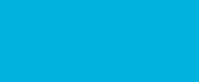 DSSD
(Library IT)
Disability Services
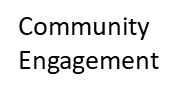 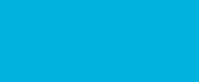 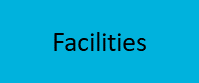 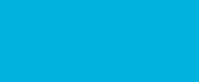 Students Union
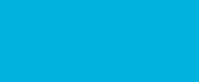 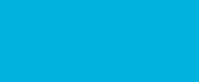 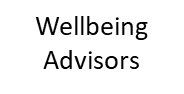 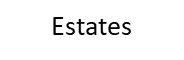 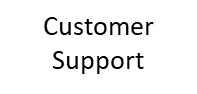 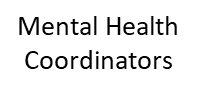 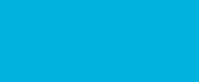 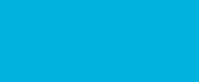 Sensory Study Room
Seating: rocking chair, bean bag, soft seating, wobble cushion
Lighting: coloured LED strip lighting, bubble tube, colour changing lamp
Sensory/relaxation music
Yoga mat
Sensory objects and aroma cubes
Ear defenders
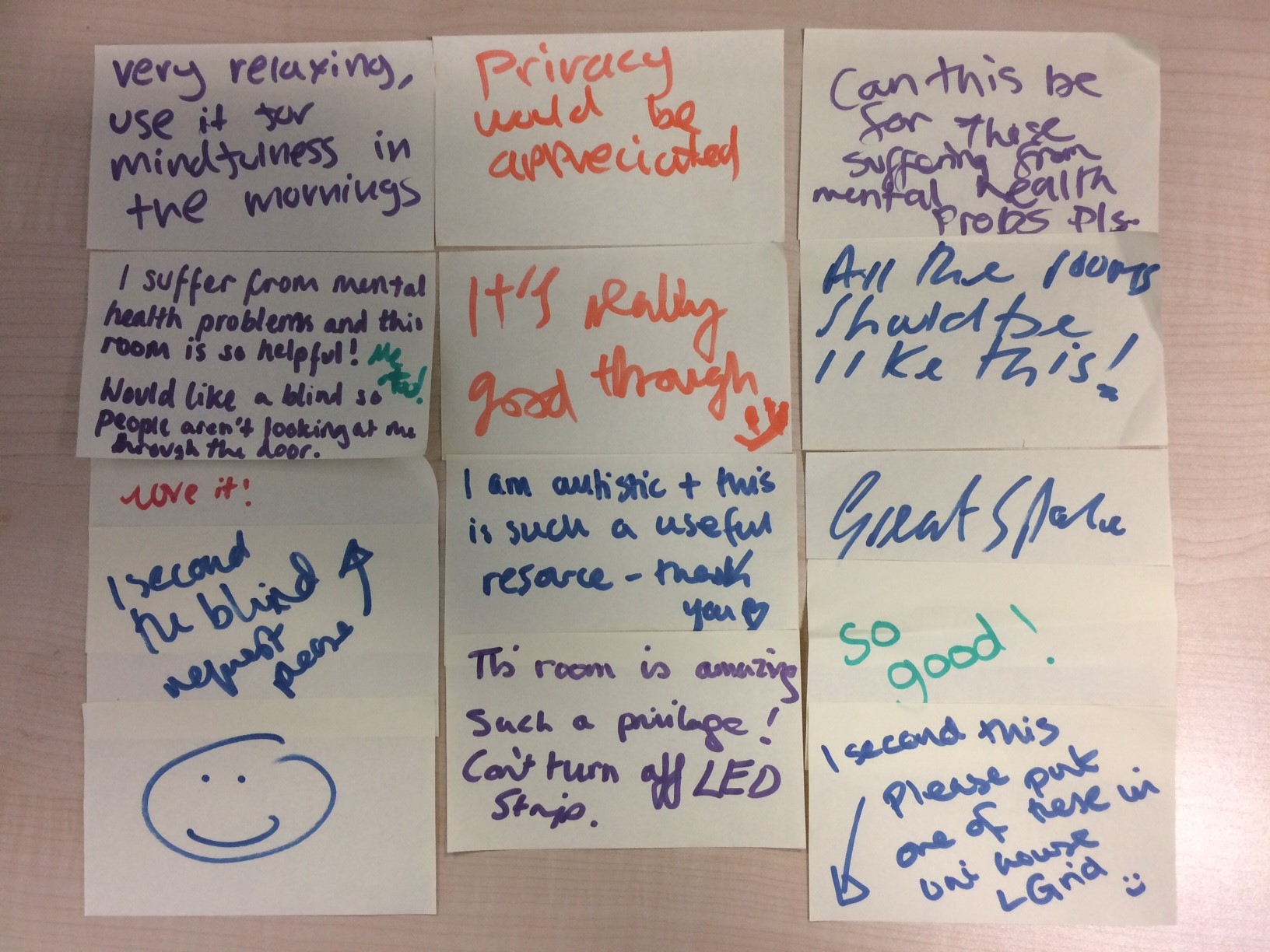 Very relaxing, use it for mindfulness in the mornings
Privacy would be appreciated
All the rooms should be like this!
I am autistic and this is such a useful resource- thank you
Sensory Study Room 2….
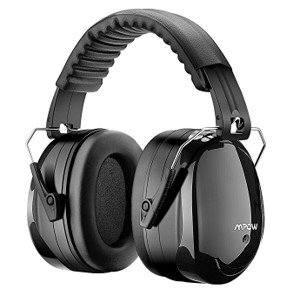 What works well?

What could be improved?

Student feedback?
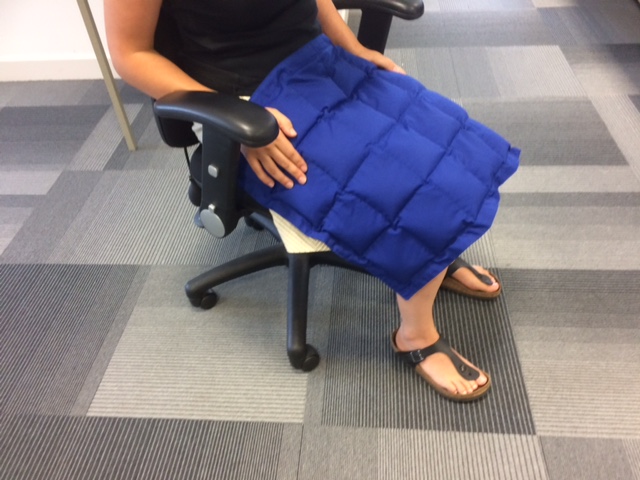 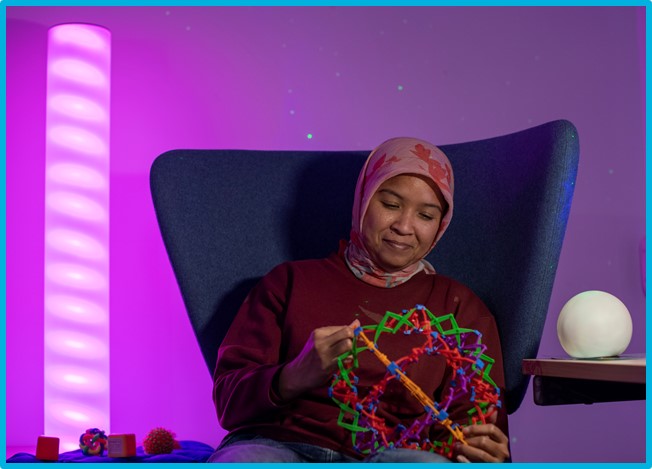 “My most productive hours are those I spend in those rooms all by myself. Once I switch on a star projector, I feel like I can do anything,” 

Student quote, November 2018.
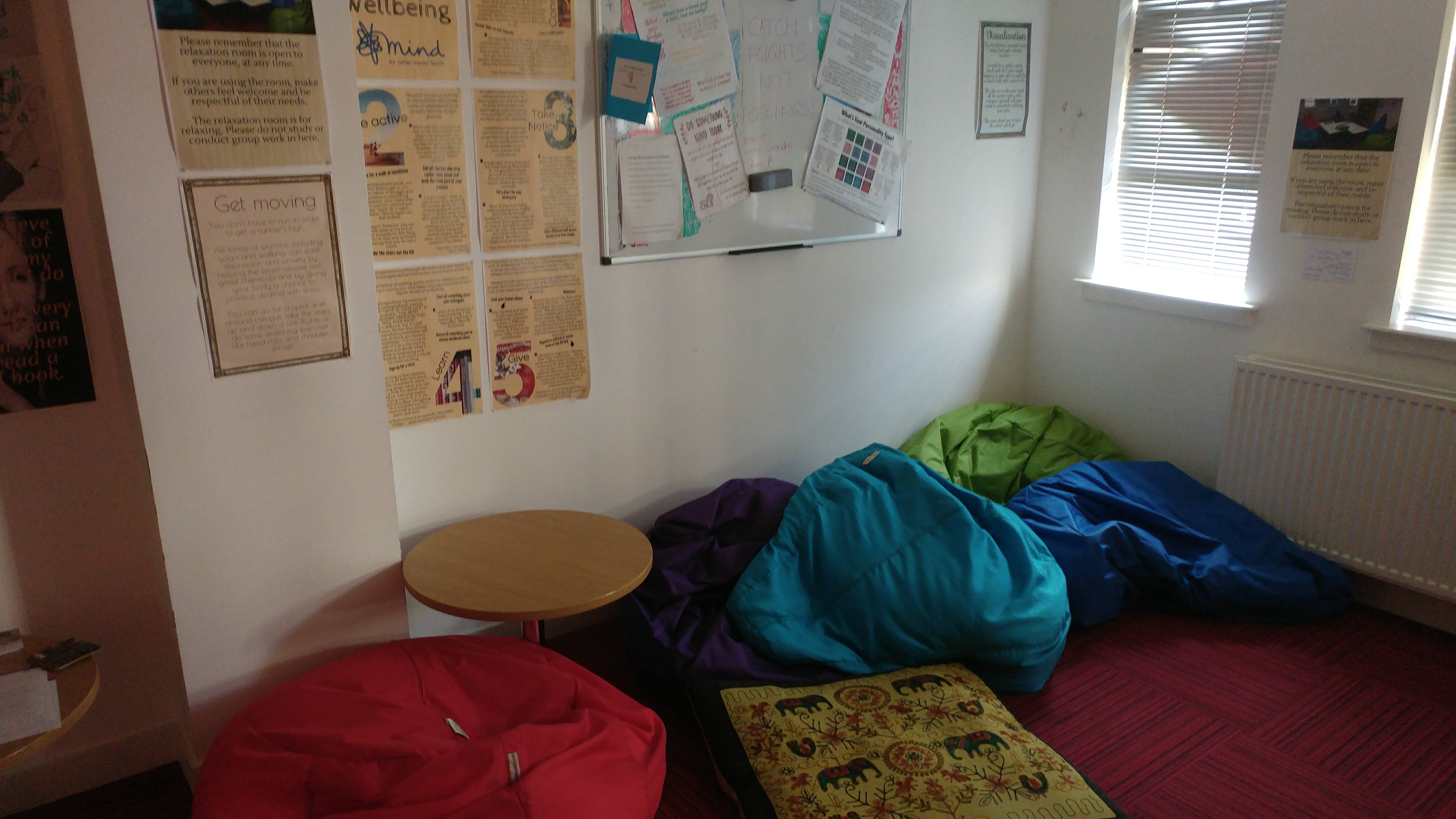 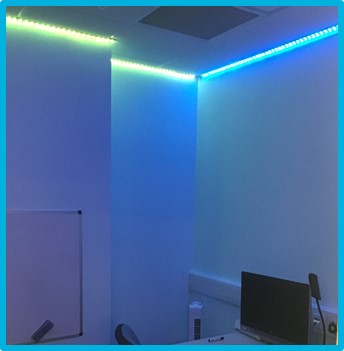 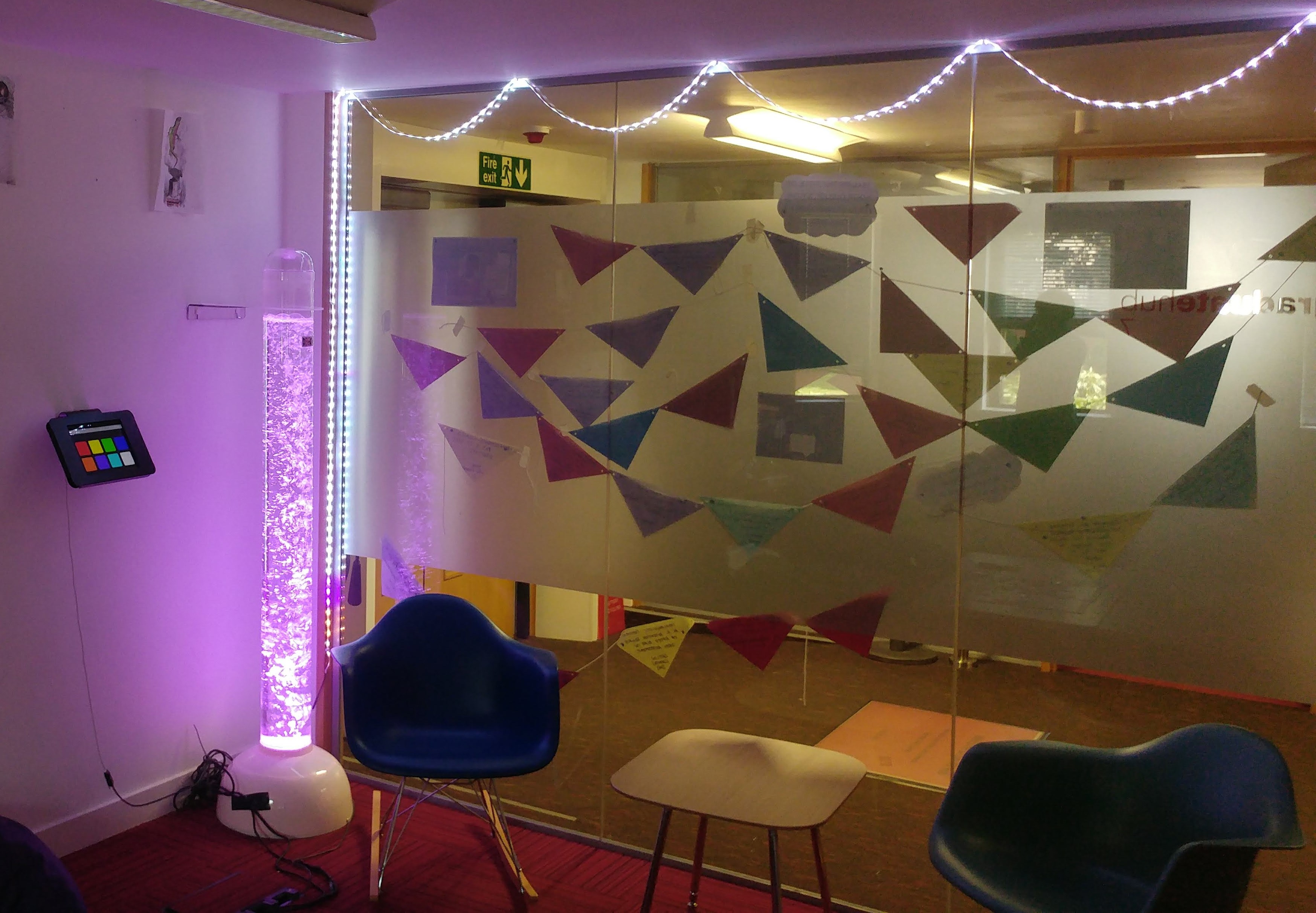 Sensory adaptations to the Relaxation Room @ the PostGrad Hub, Library Learning Grid and Accessible Study Room @ LG2 University House, Library Learning Grid.
Sensory Refresh
Cross departmental collaborative inclusive student event.
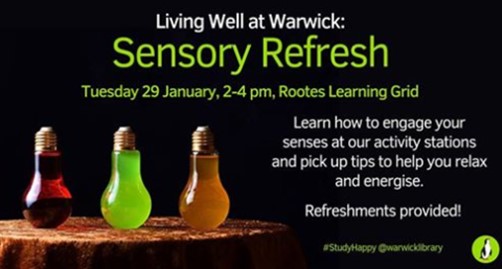 Wellbeing Advisors
Disability Support Officer
Community Engagement Teams
Sensory Refresh- Interactive stations
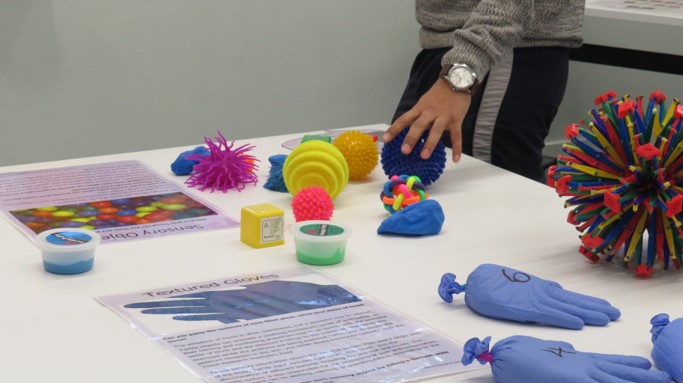 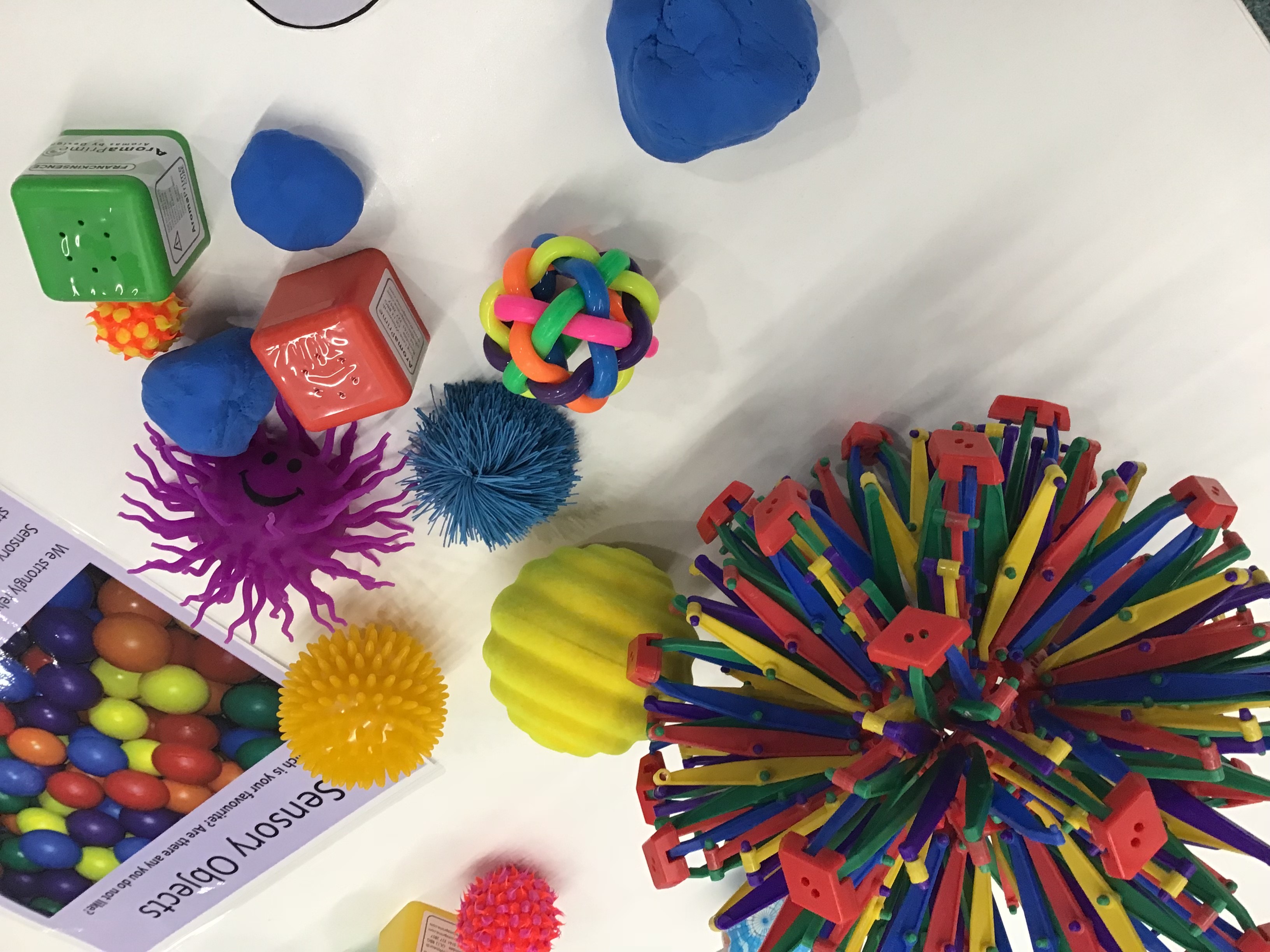 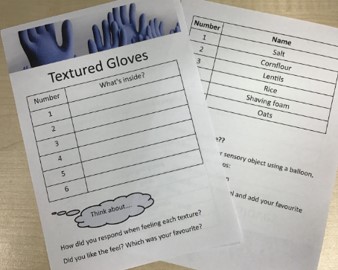 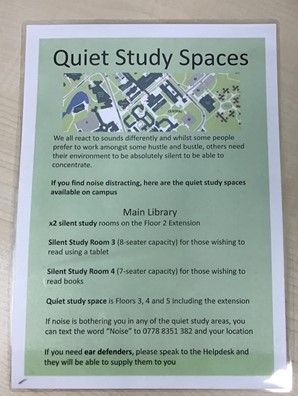 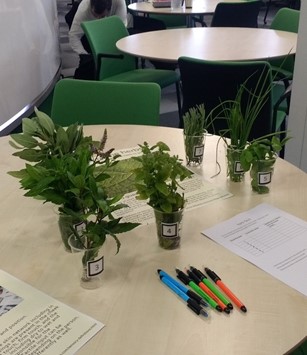 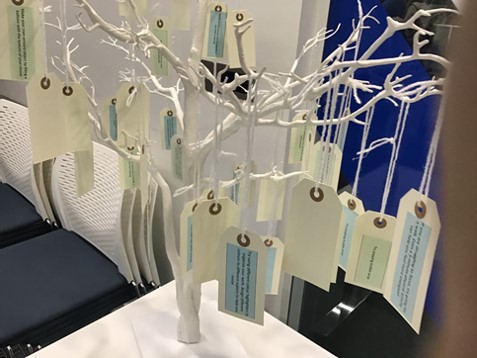 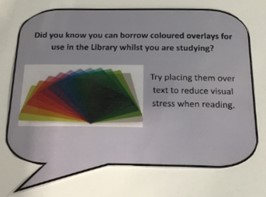 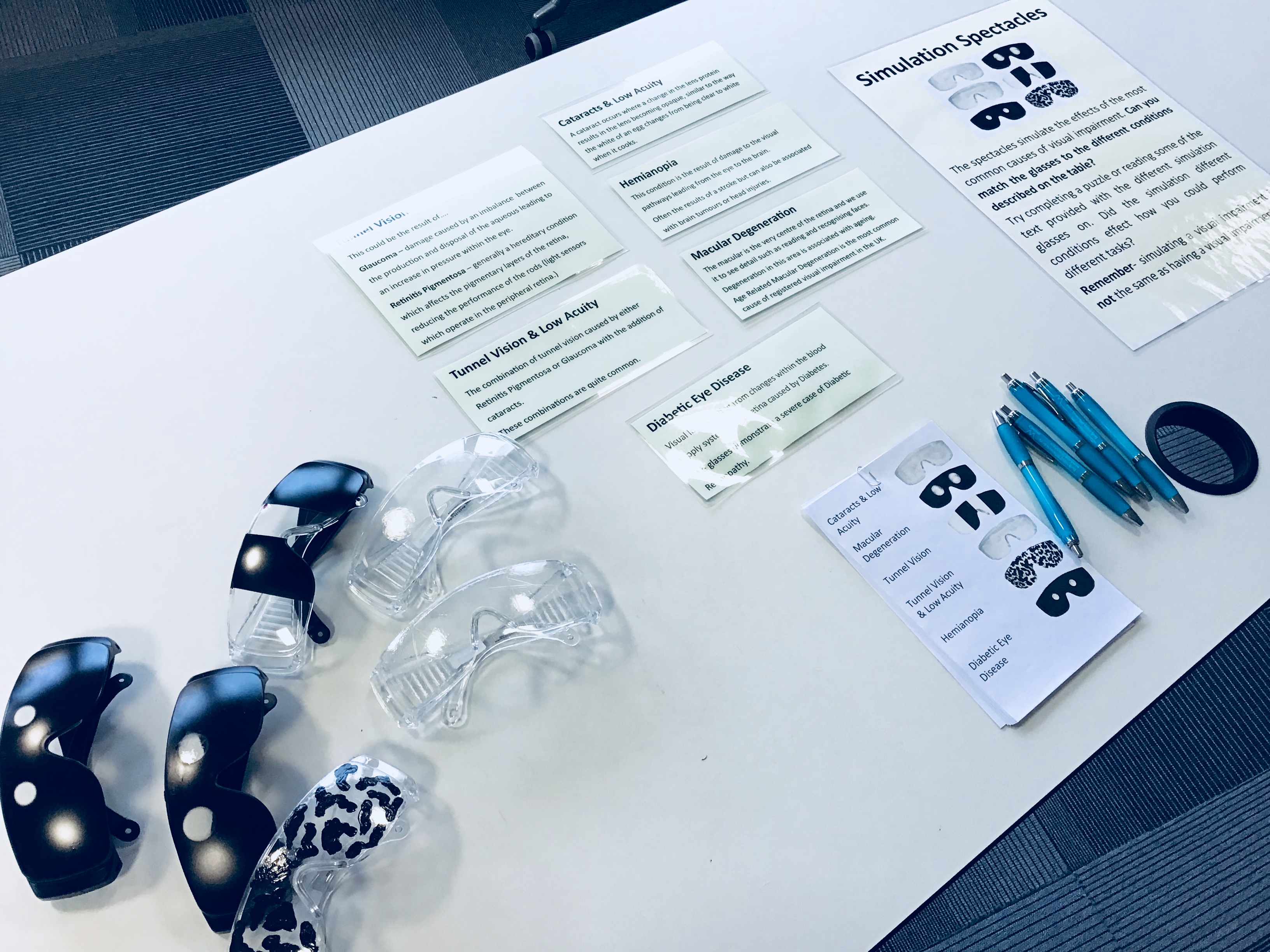 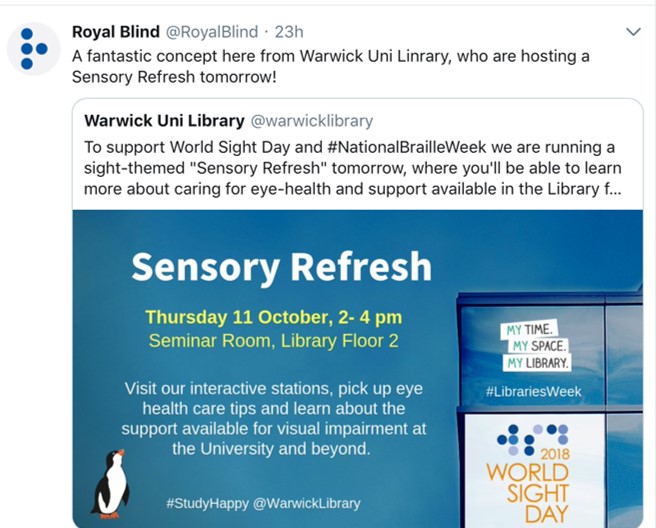 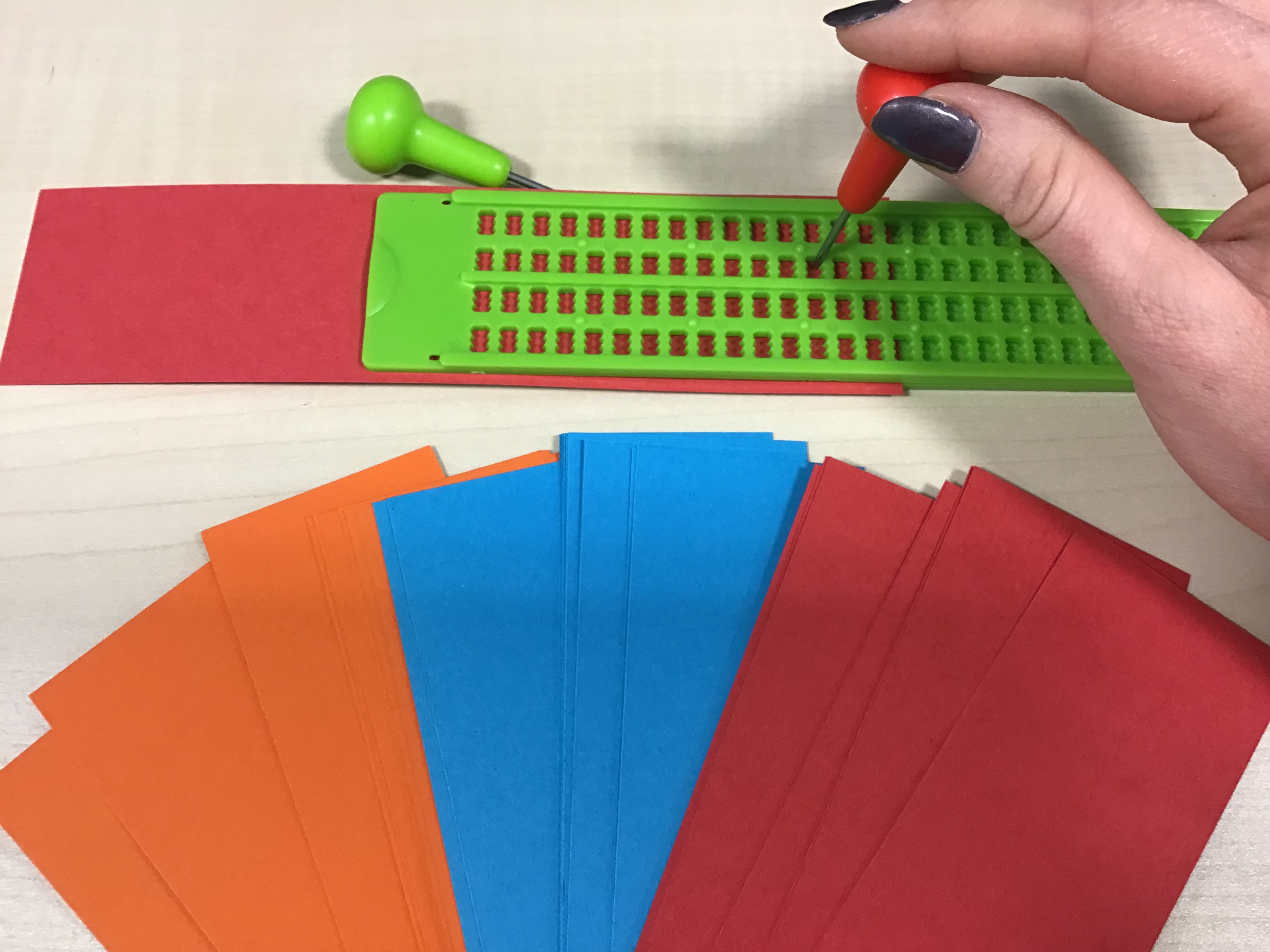 Feedback
'Really nice well done, helped me focus, got nice snacks'
'Was really informative and fun!' 
'Lovely service'
‘Great staff! Interactive!'
'Great atmosphere!' 
'Especially loved the sensory room today - would love it again!'
'This was a great experience - I wish it would be there everyday'
Future plans
?????
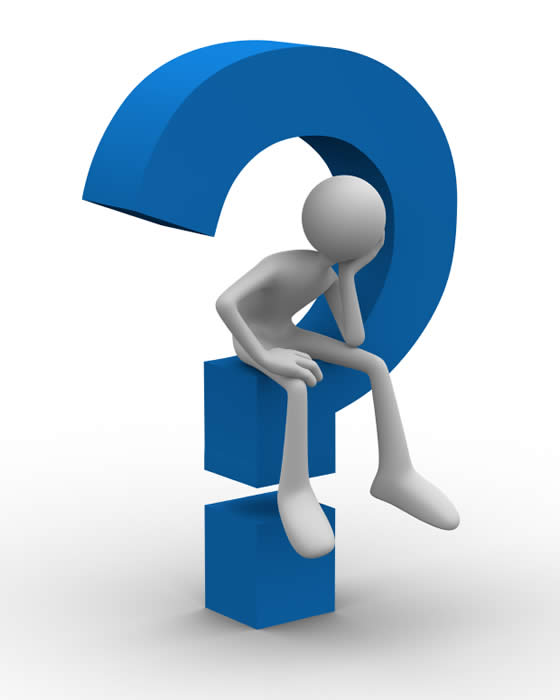 Any questions?